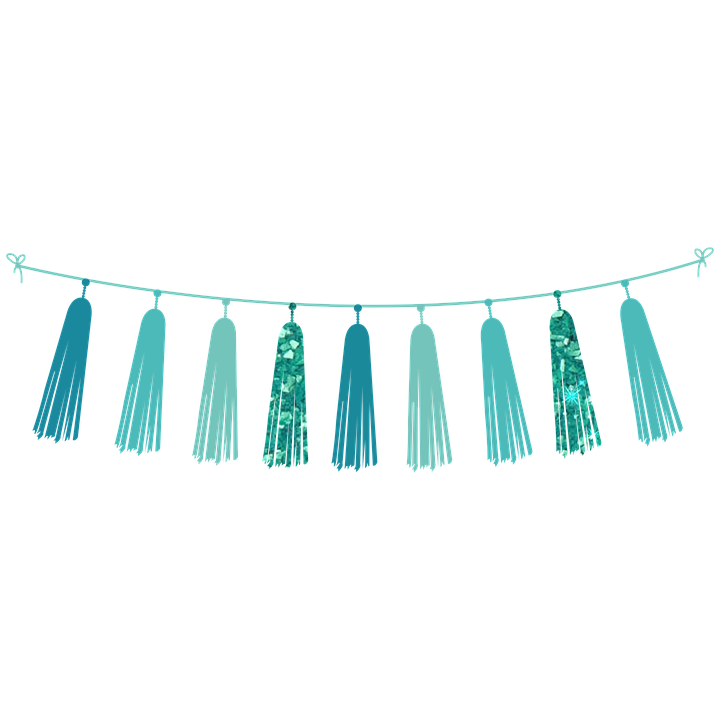 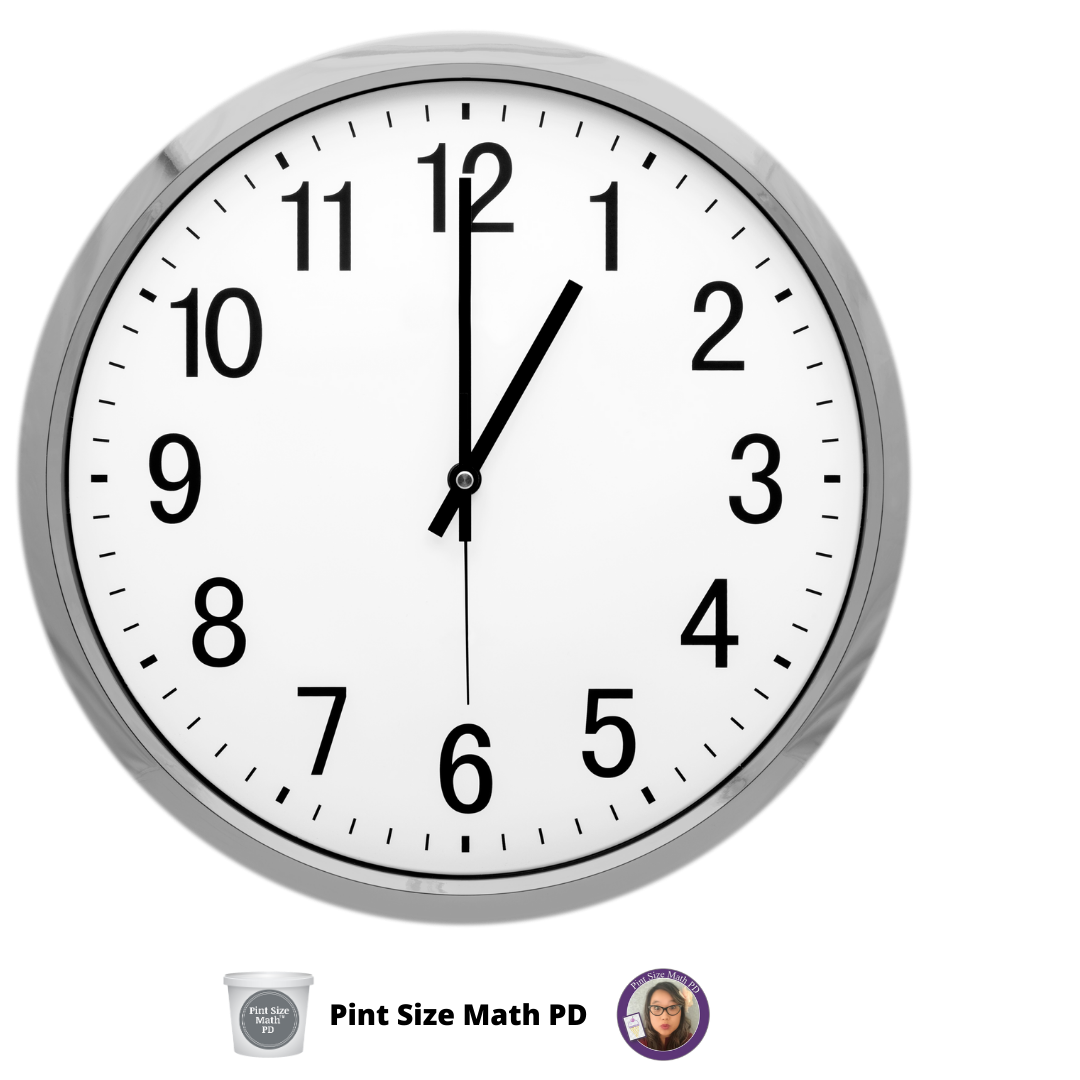 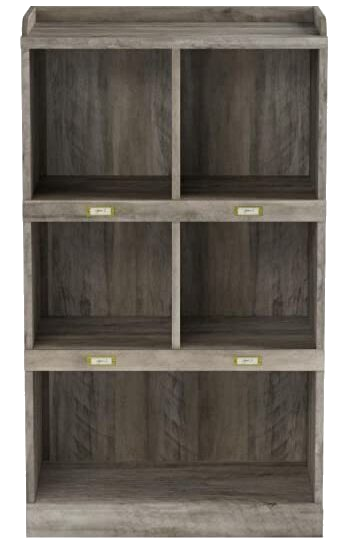 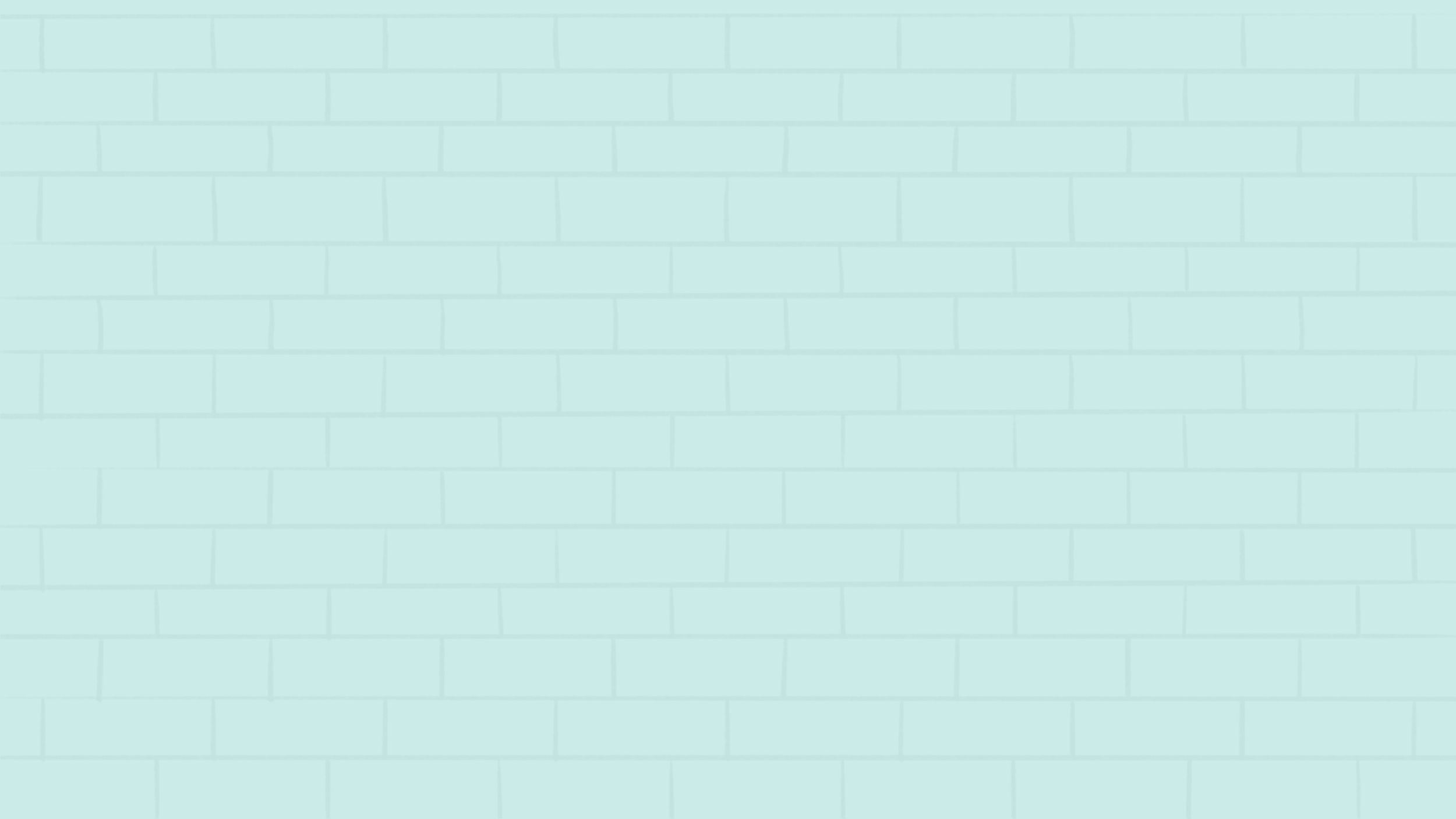 Click on the story books to view me reading a story to you!
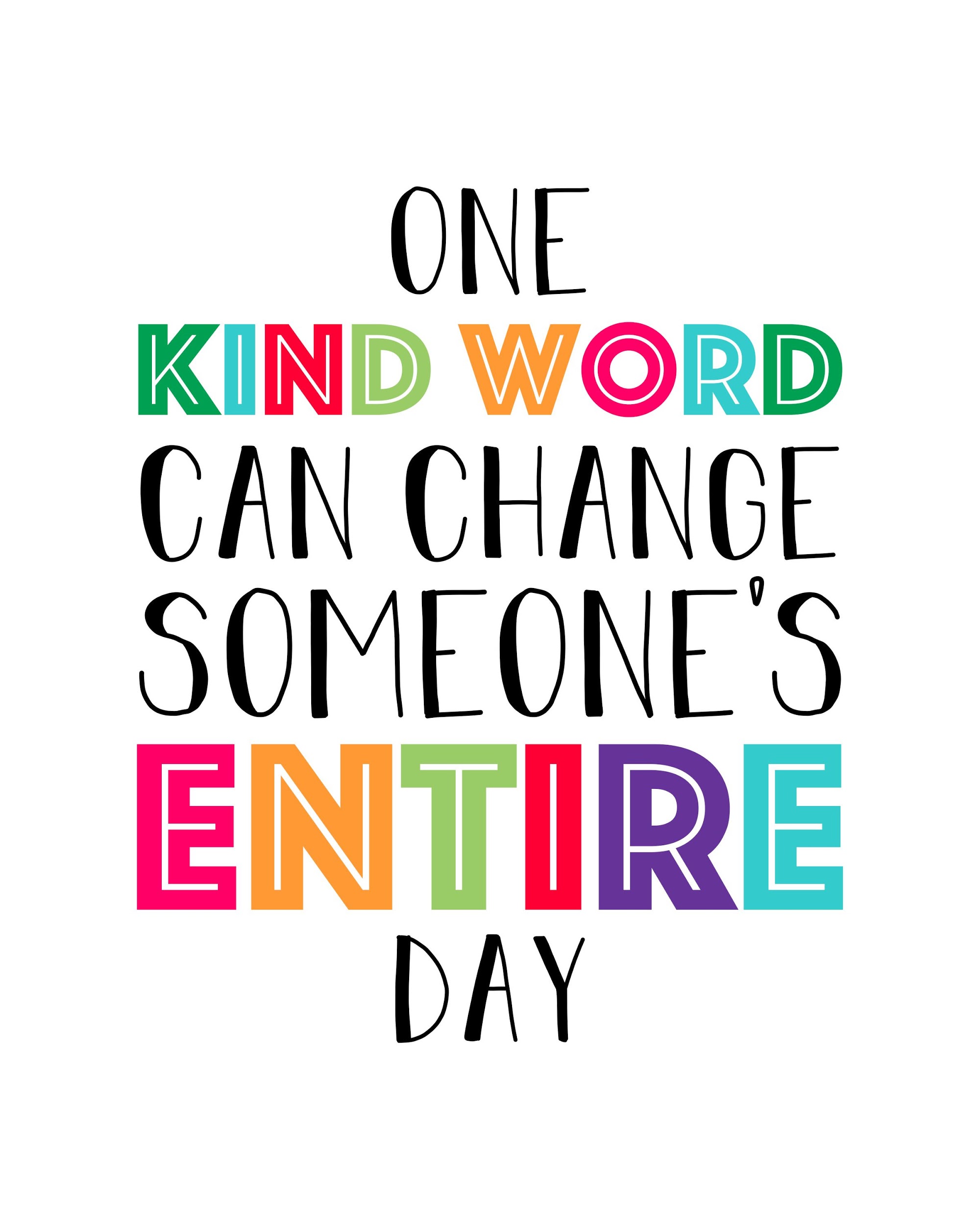 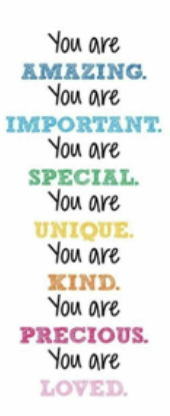 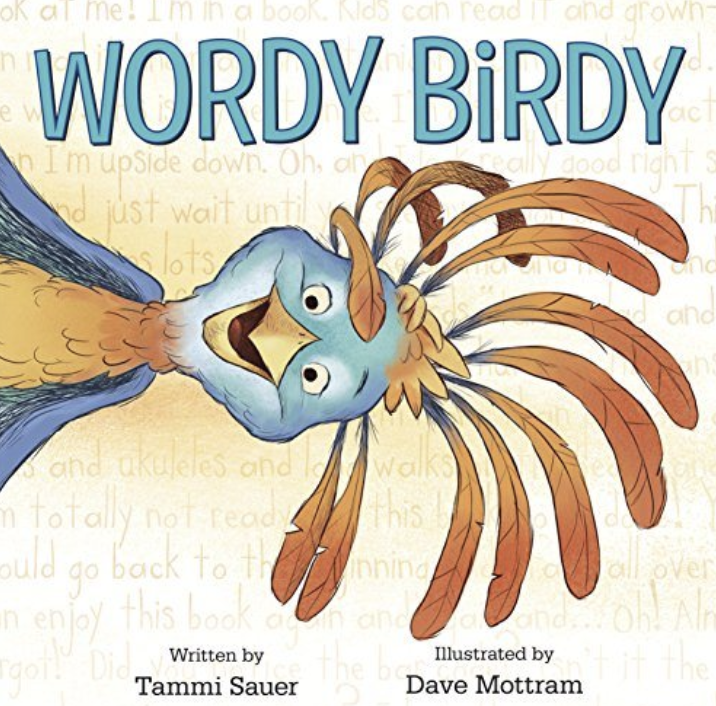 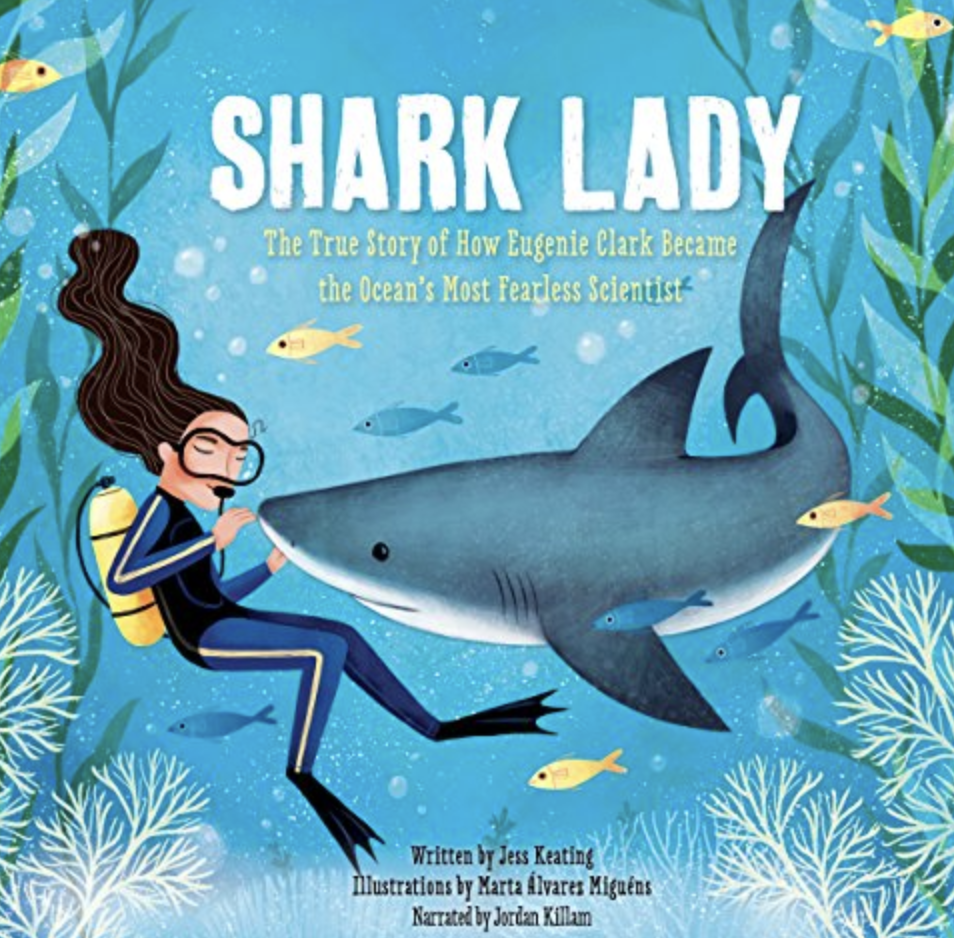 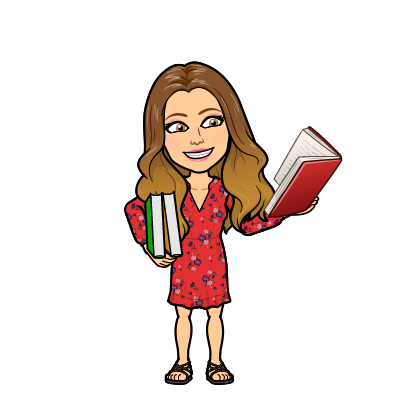 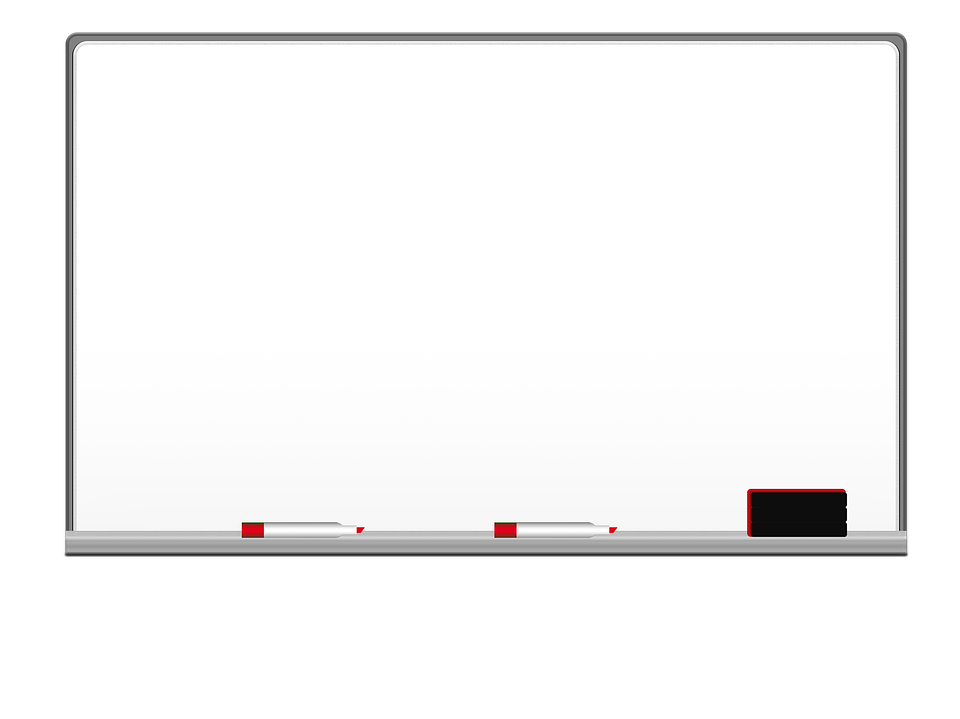 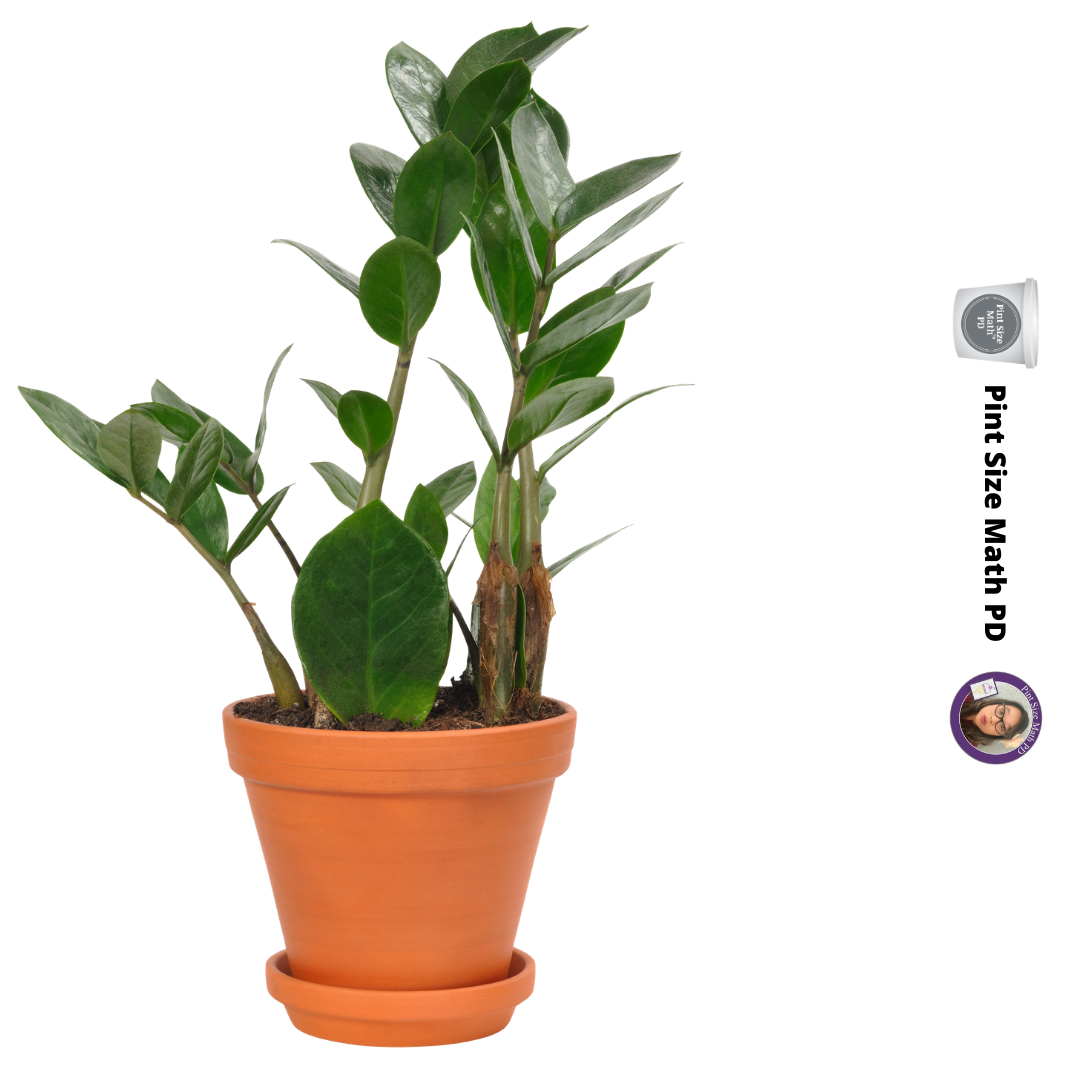 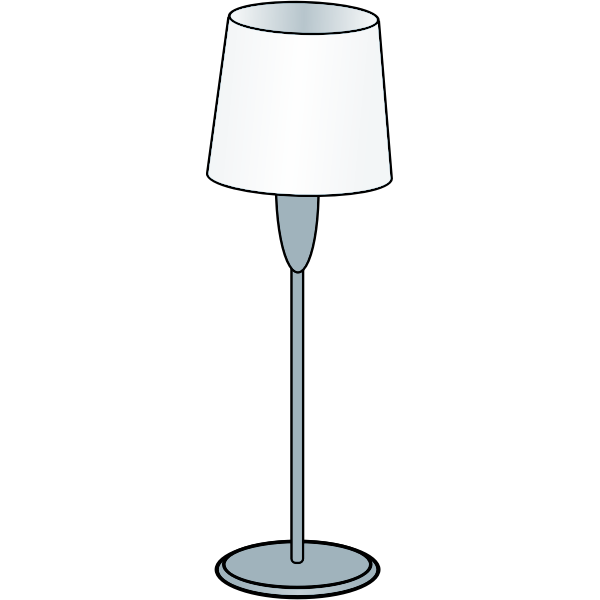 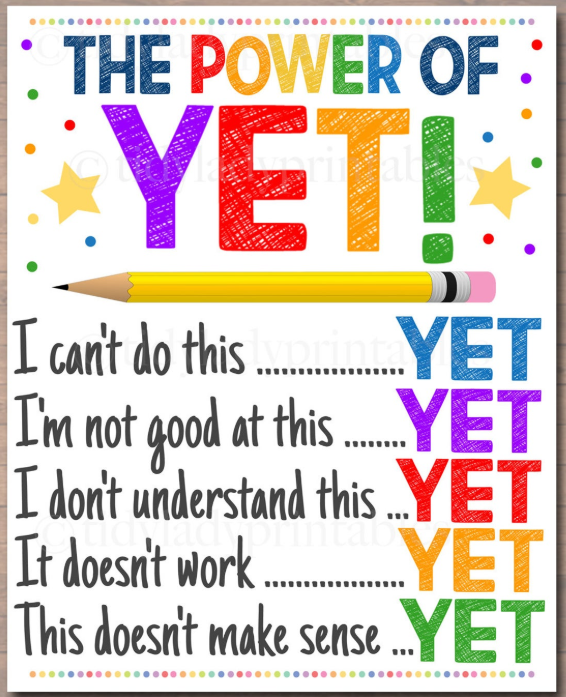 Welcome
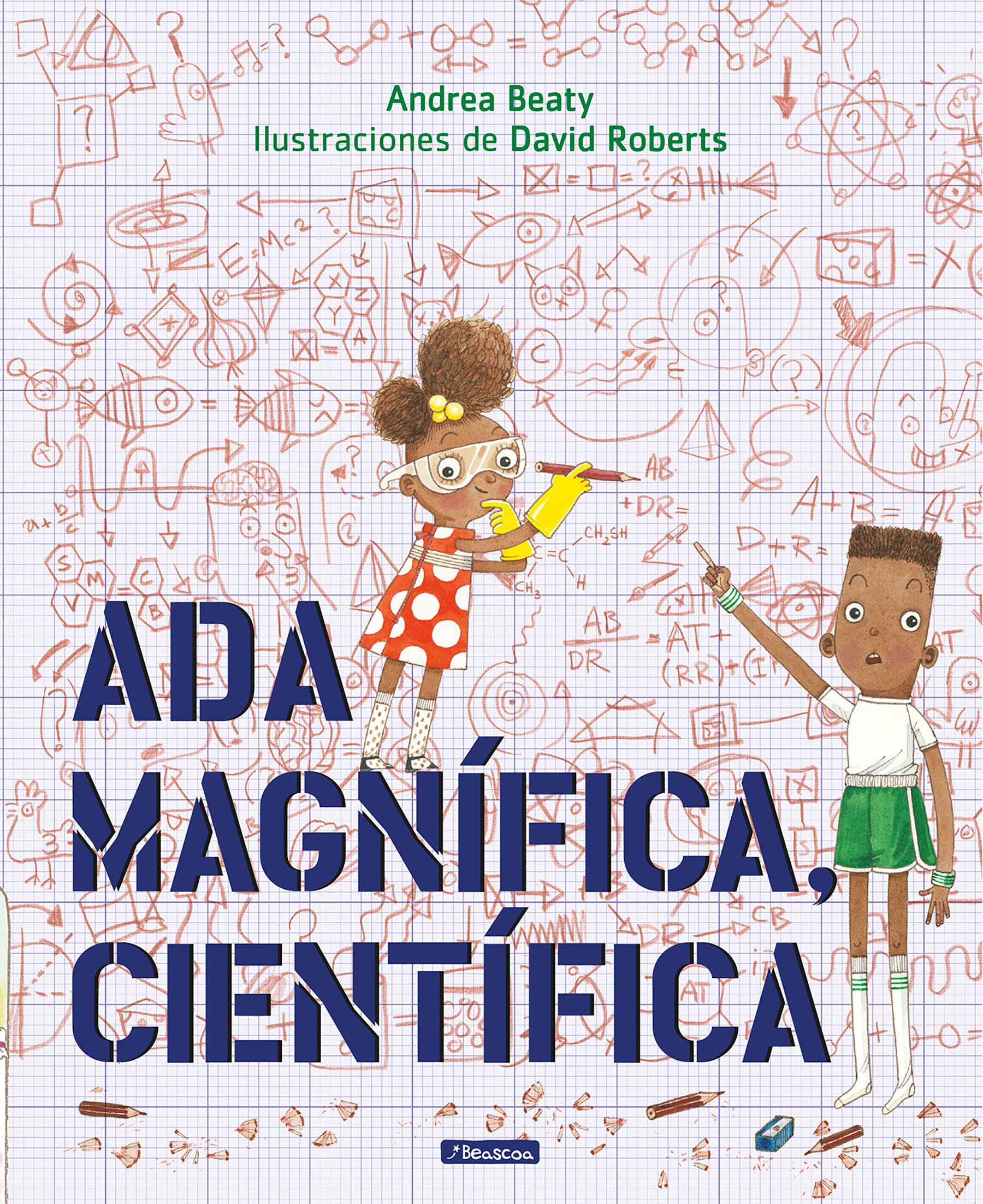 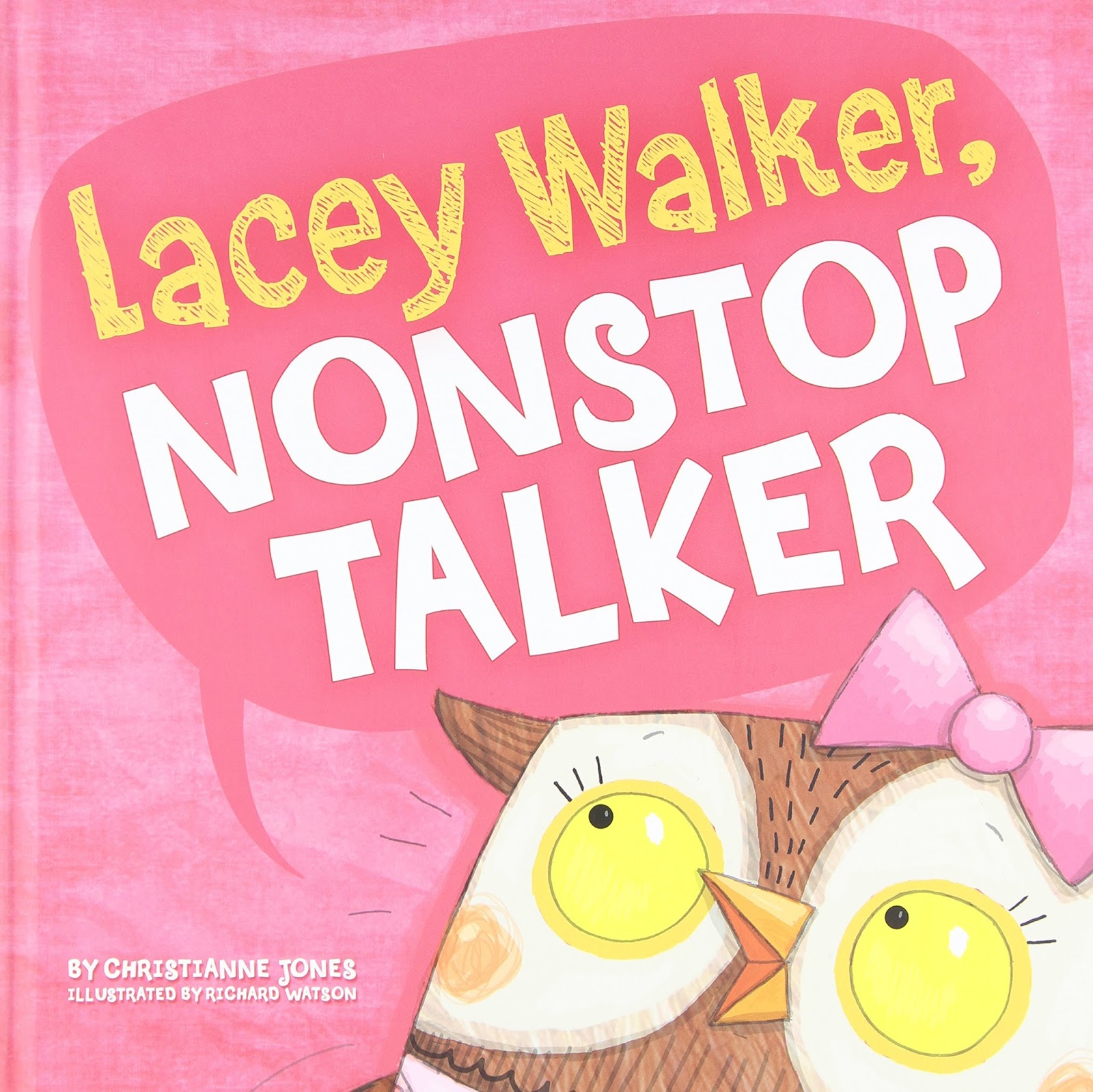 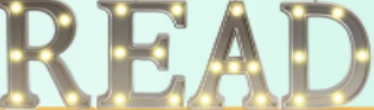 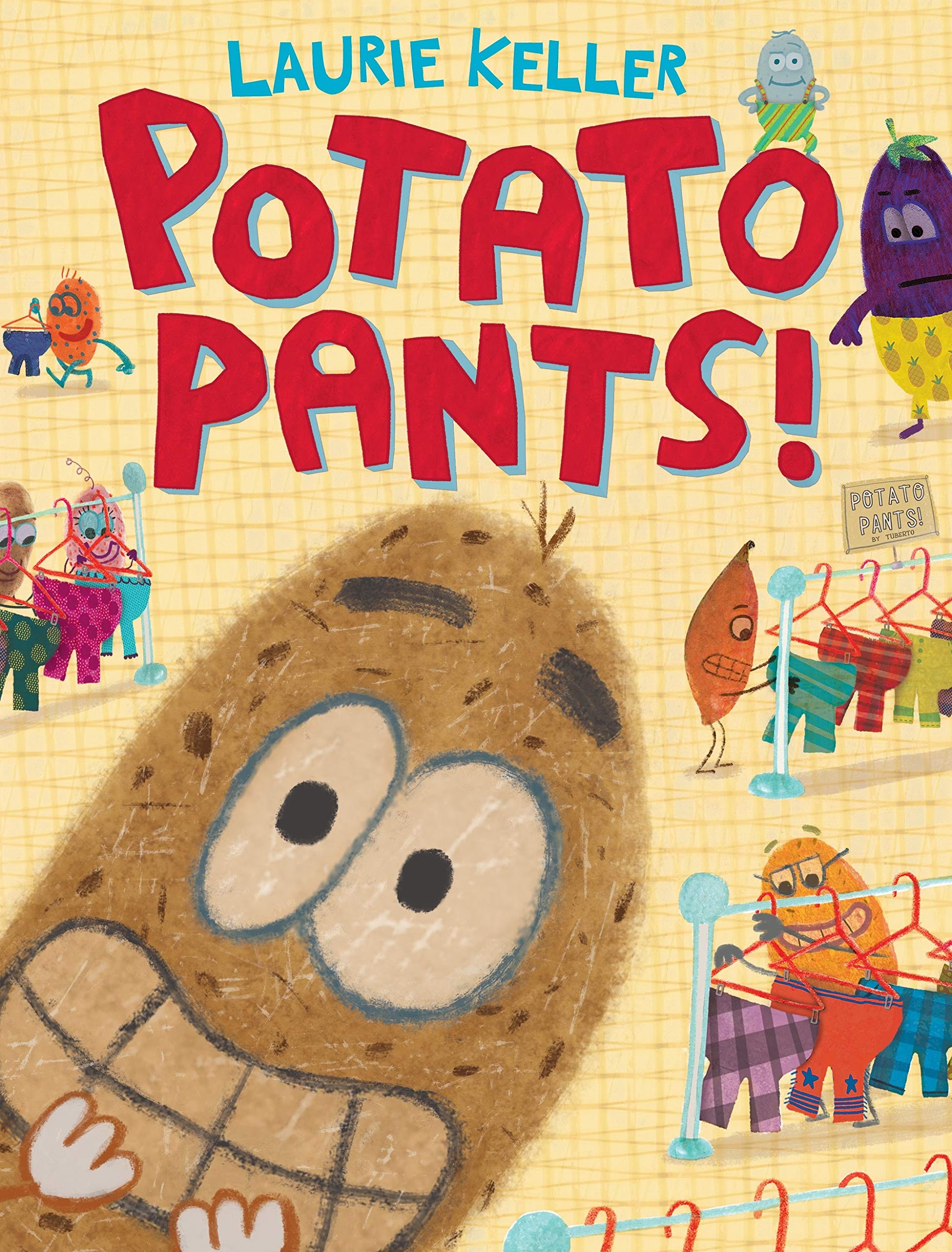 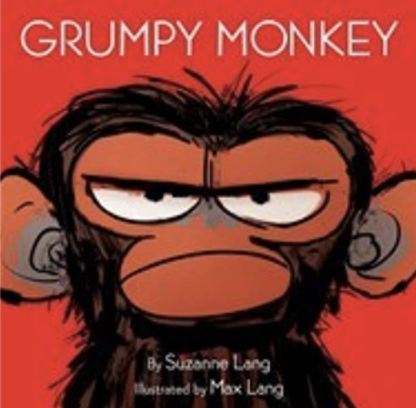 Click on the welcome to visit my teacher website.
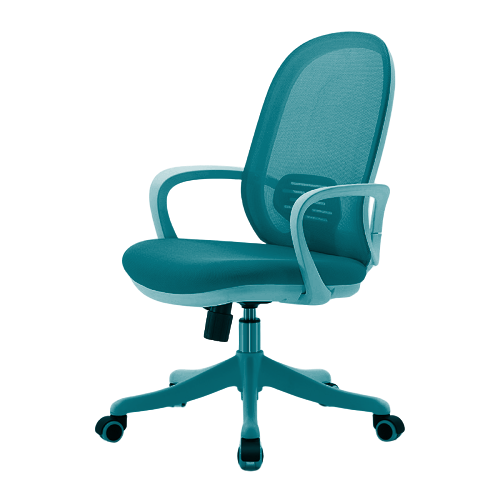 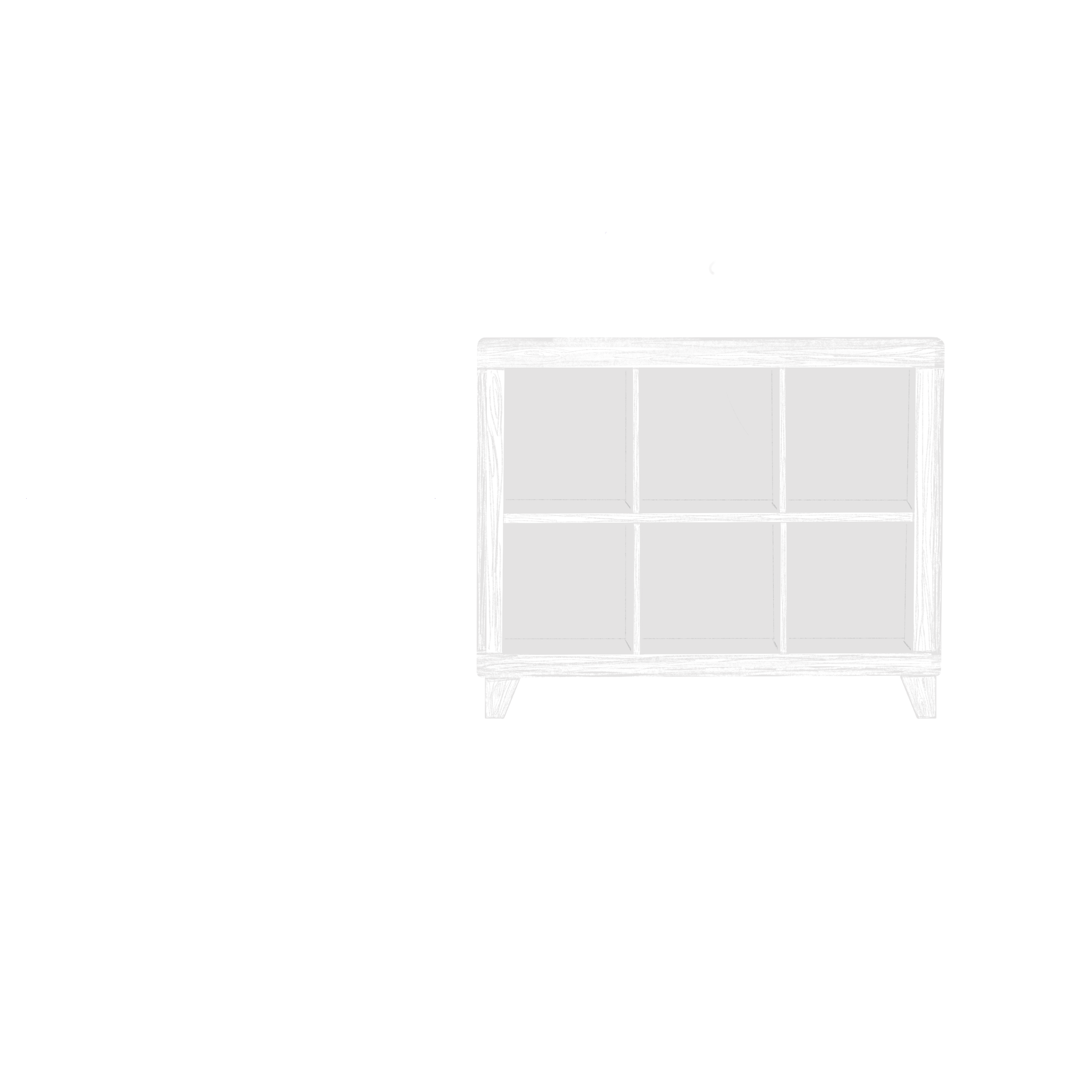 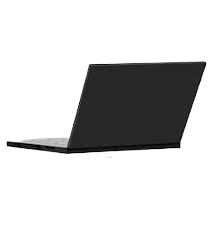 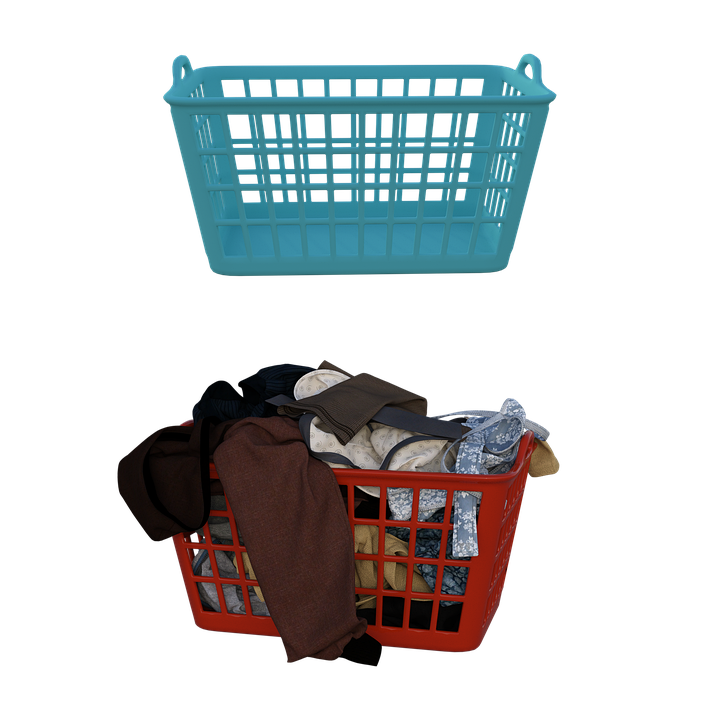 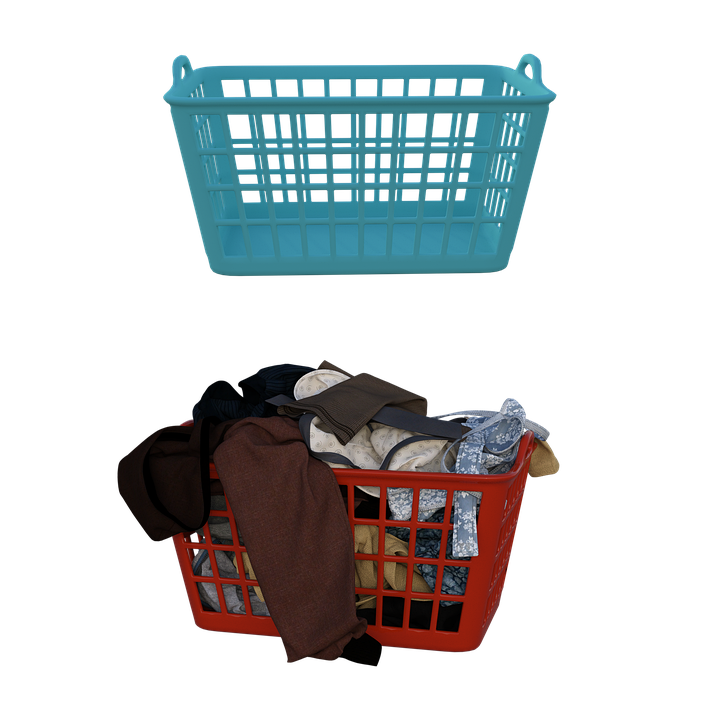 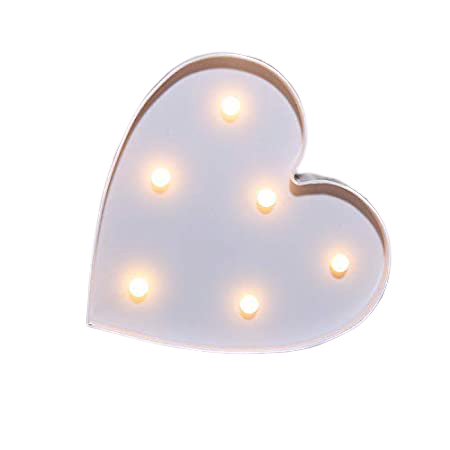 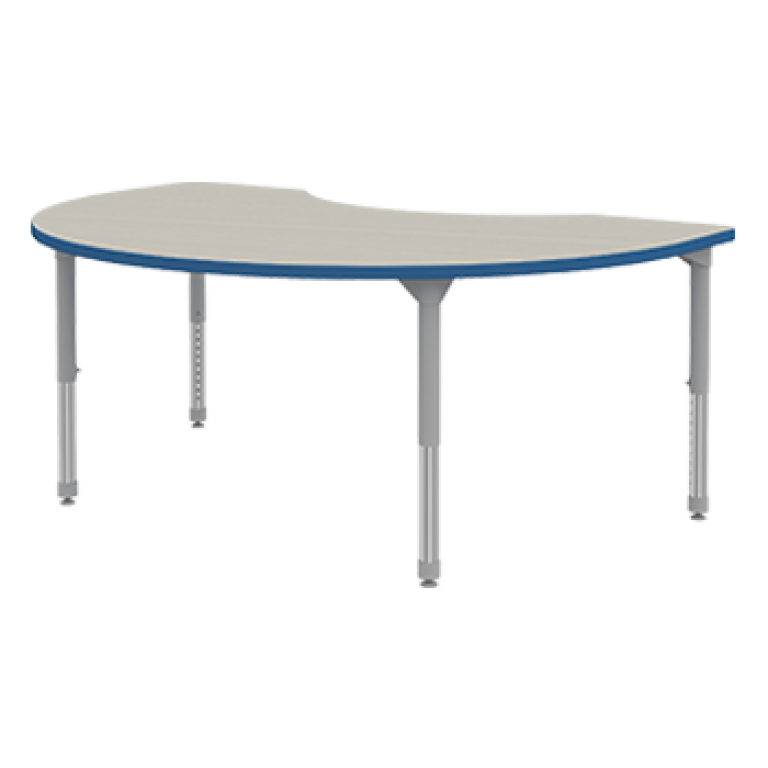 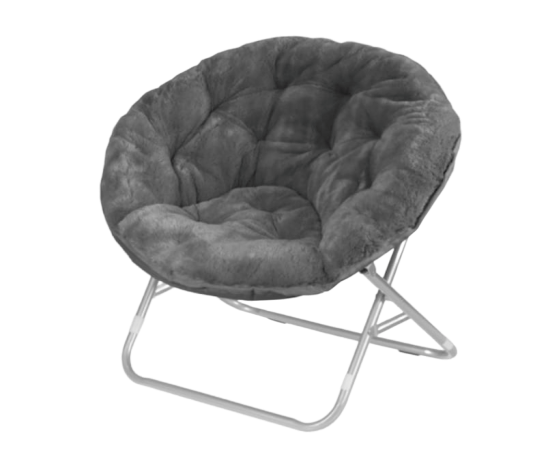 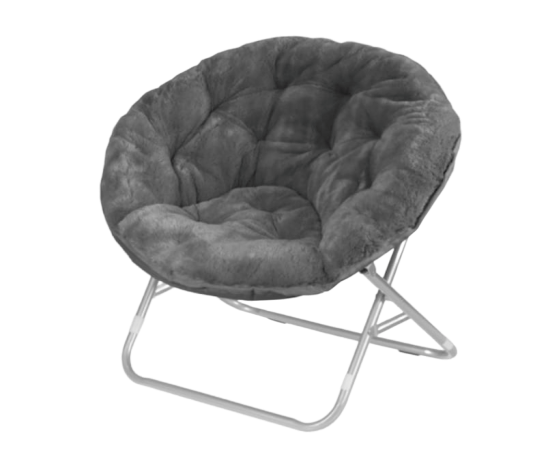 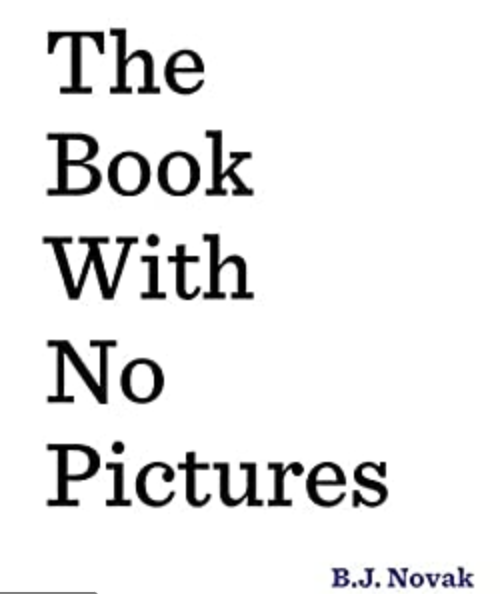 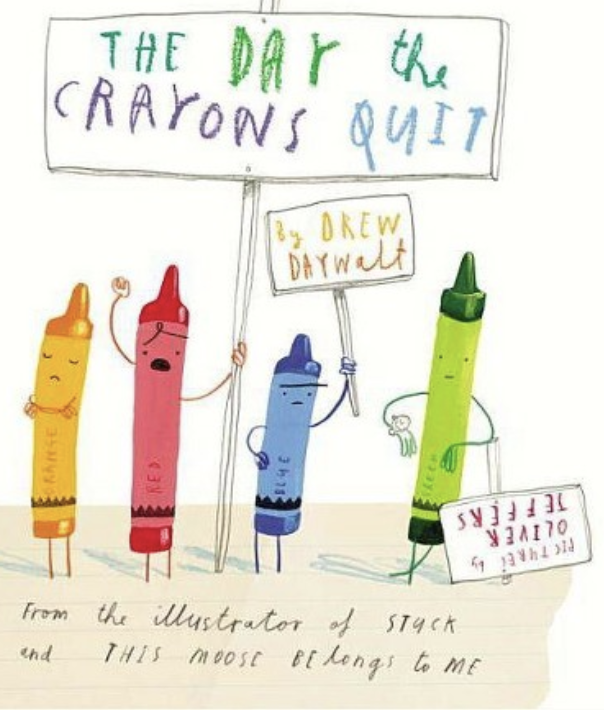 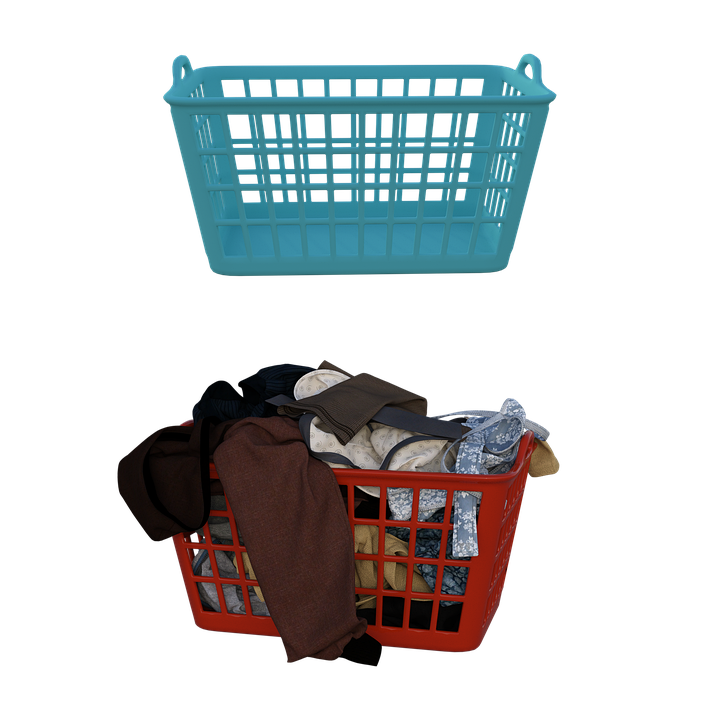 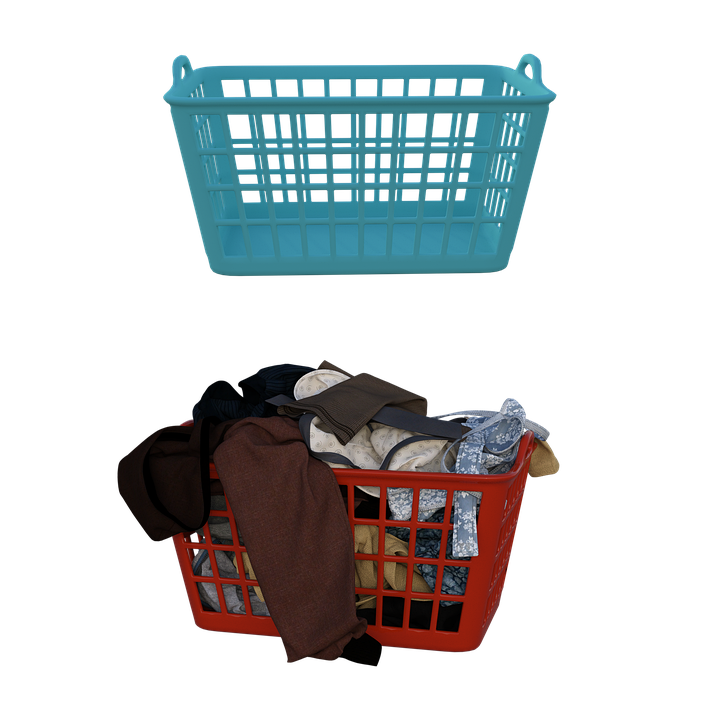 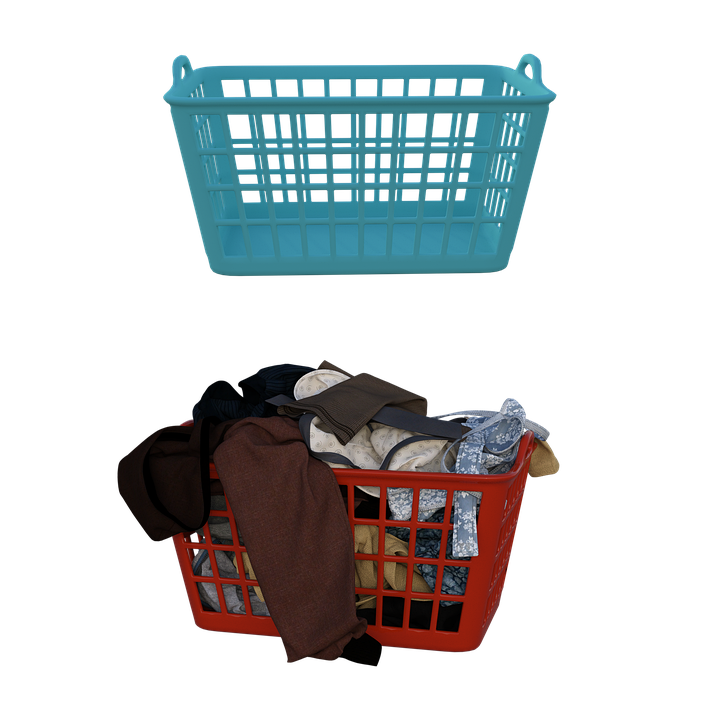 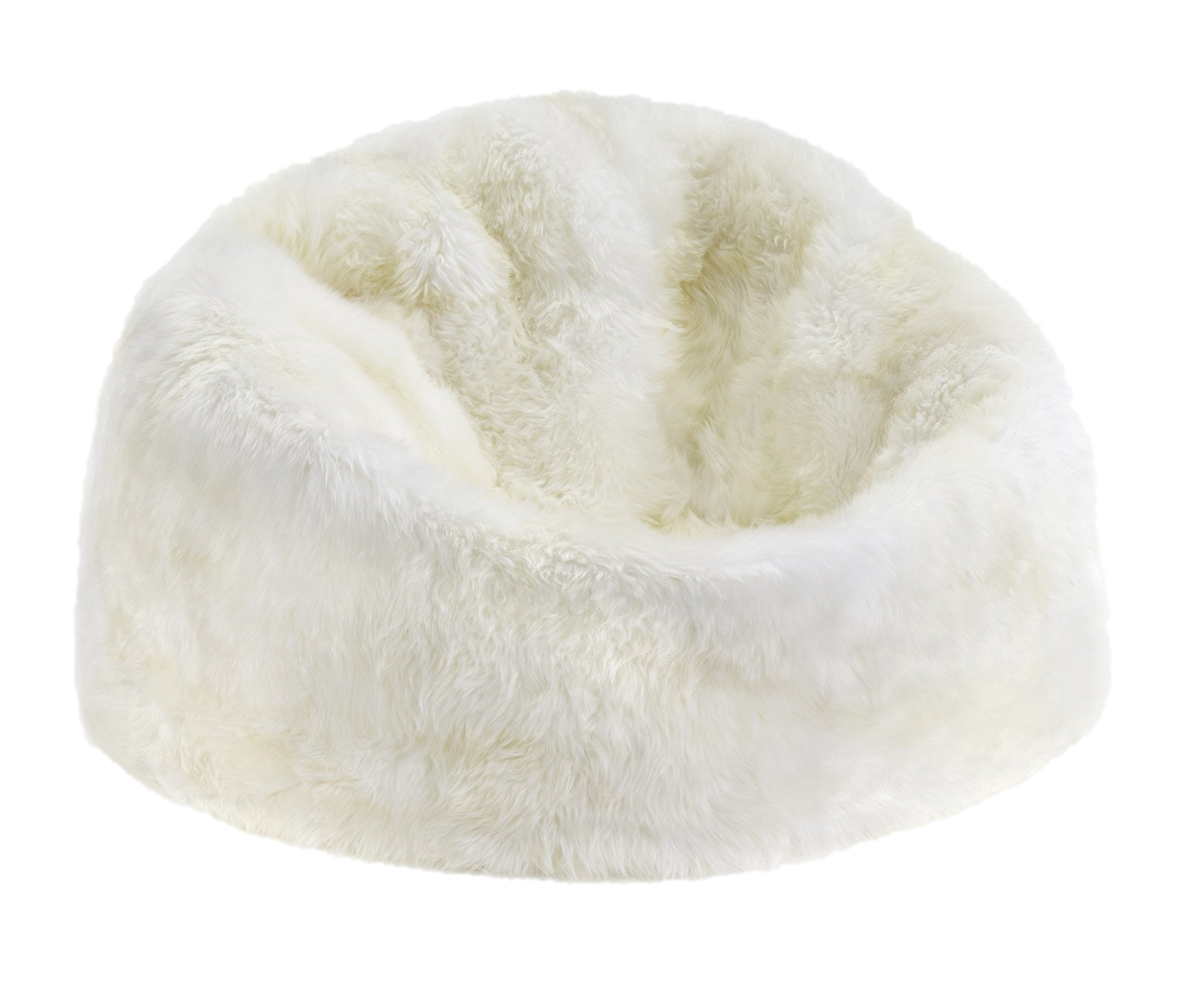 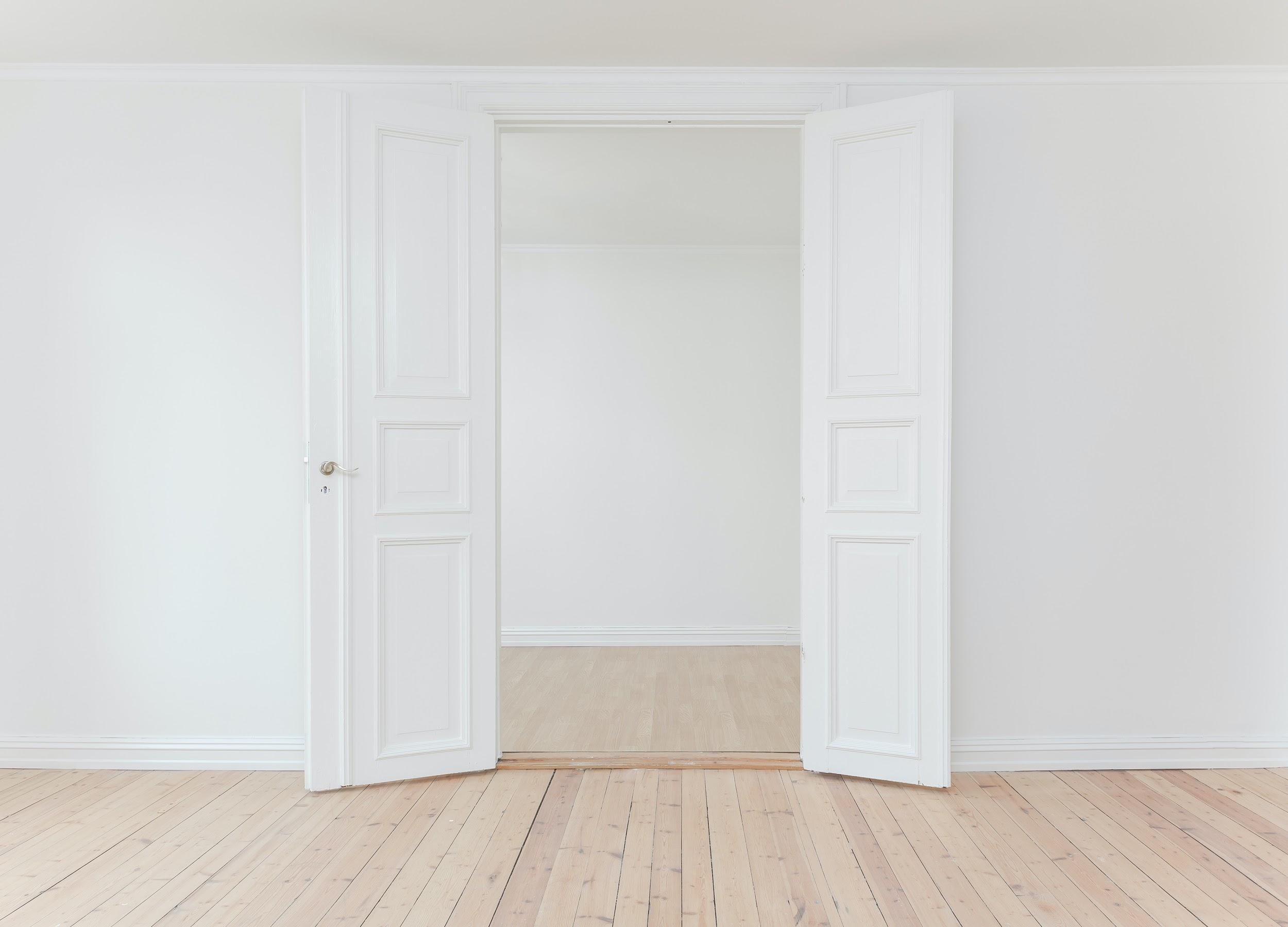 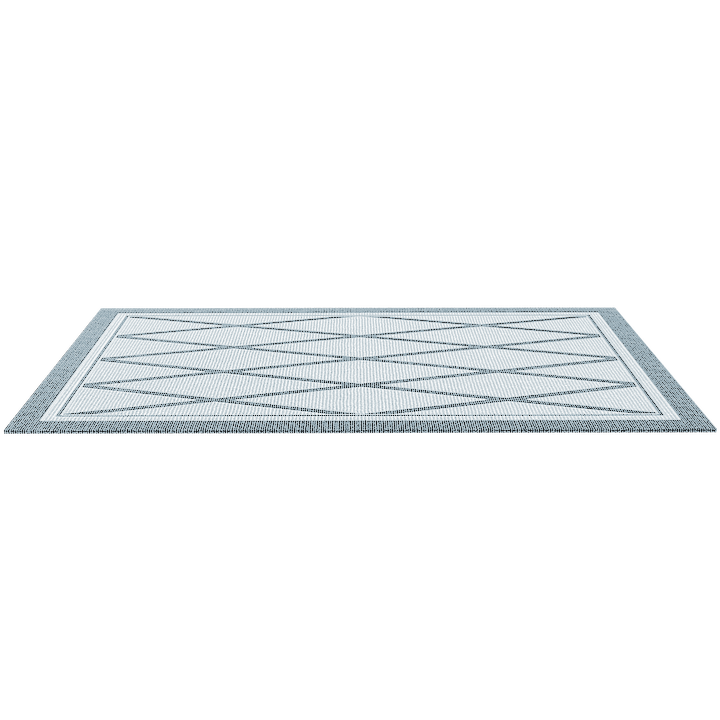 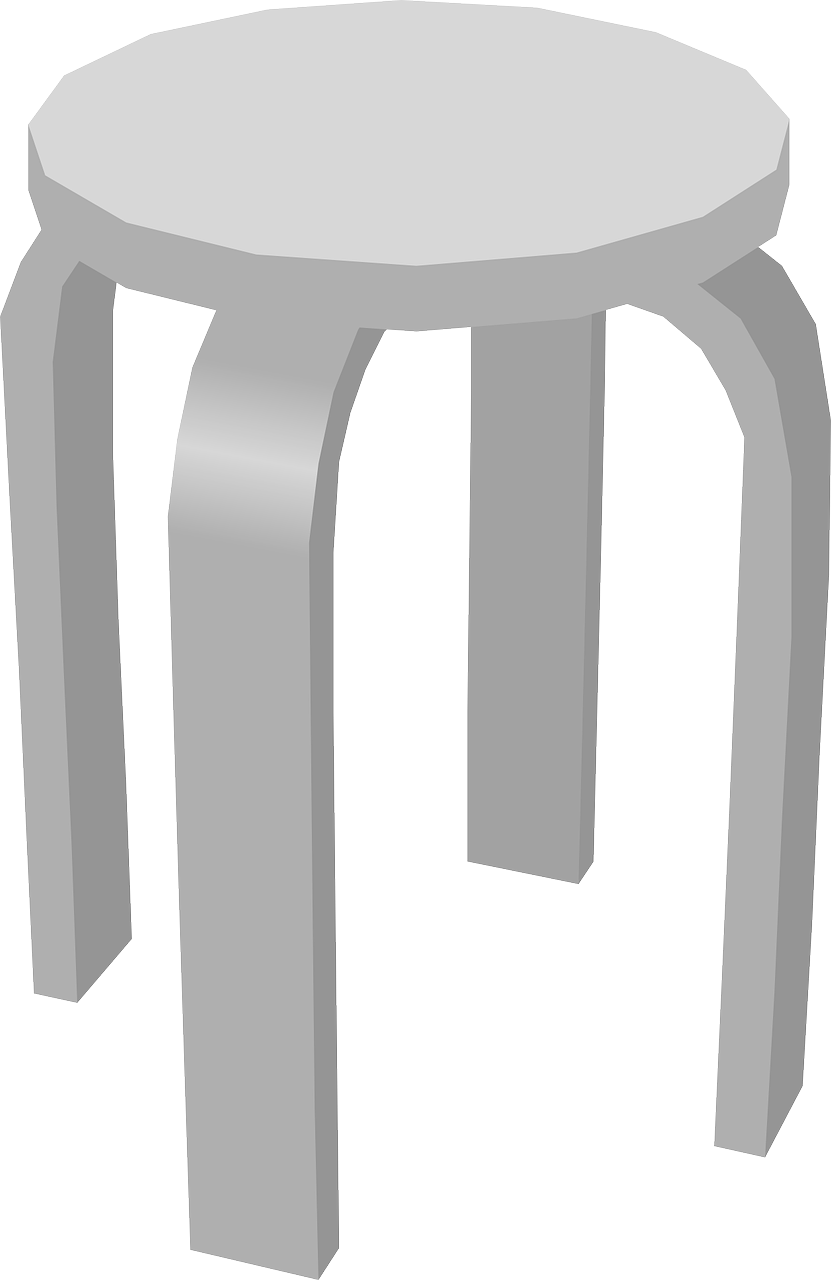 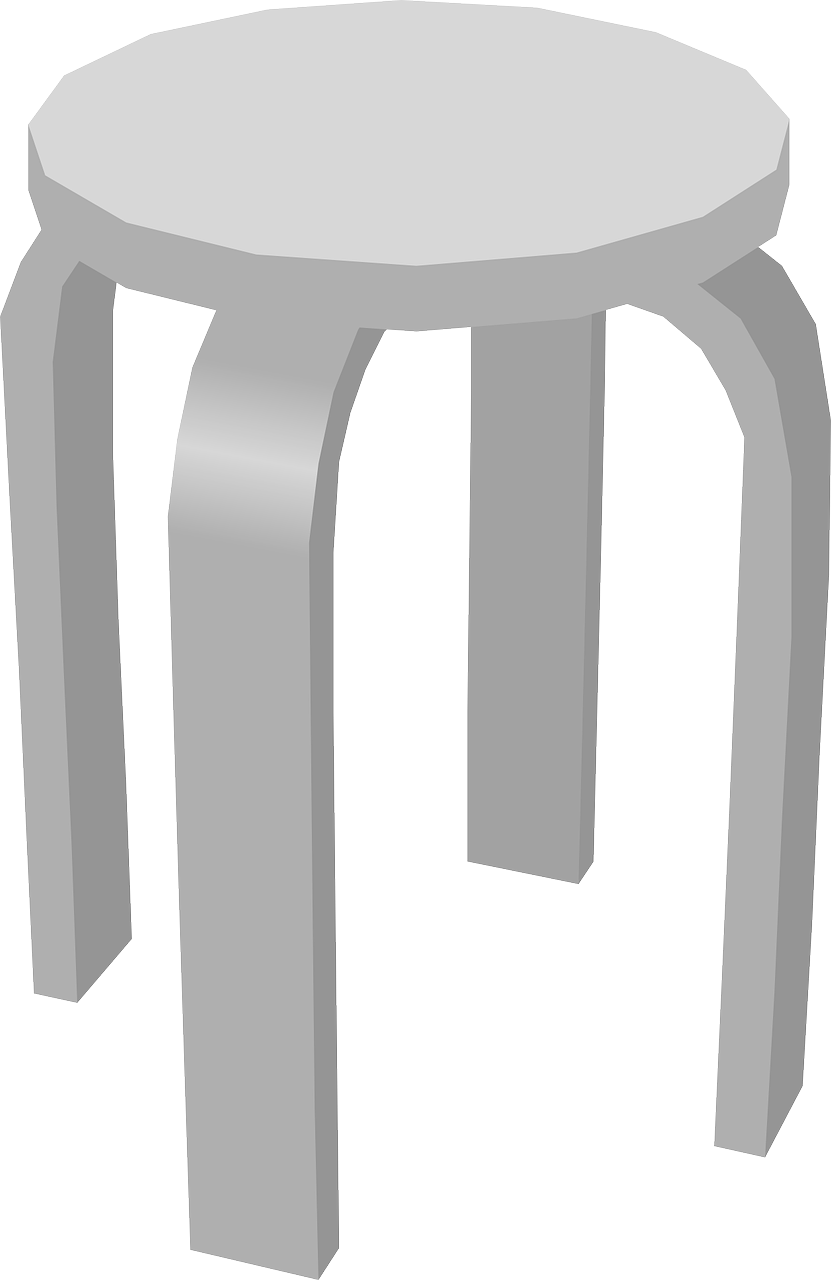 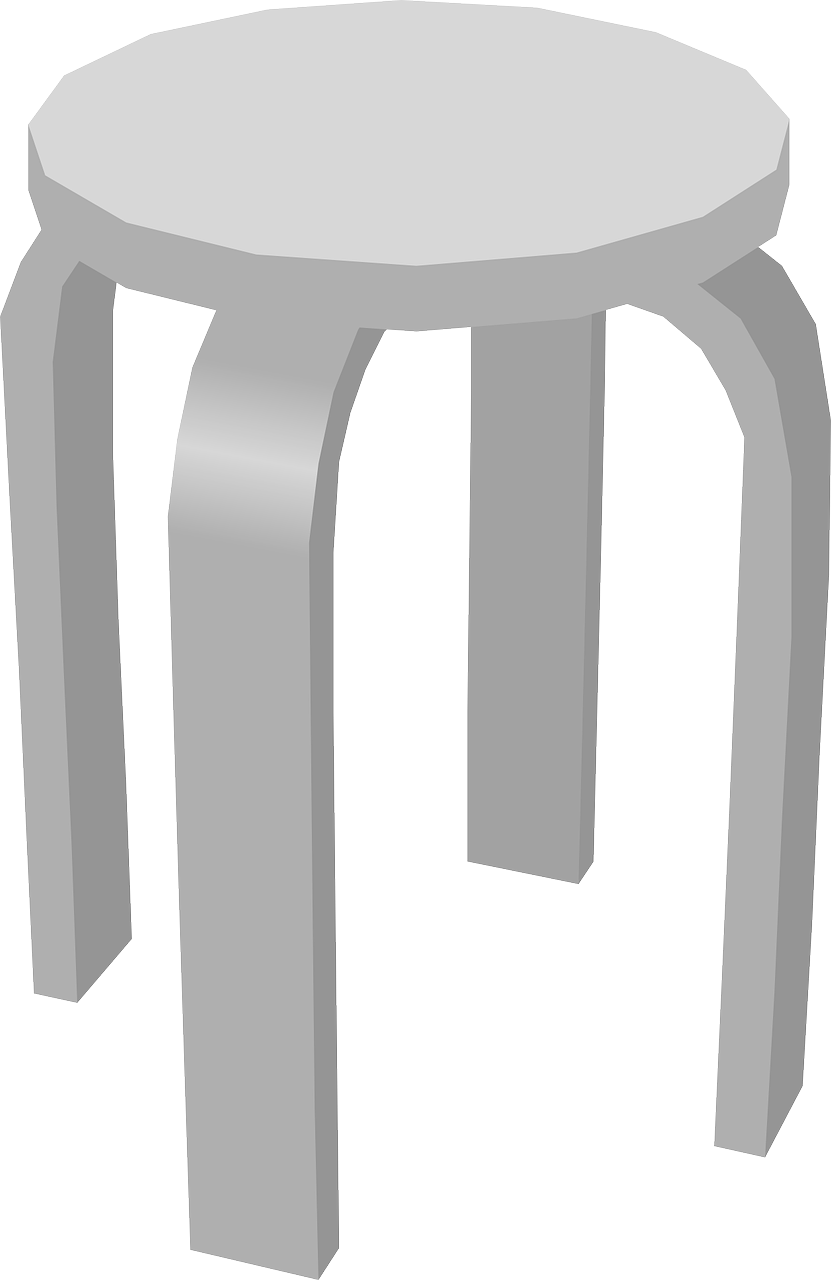